WHAT THE FU** IS KLJB?
Verband? - No nia davo ghert.

Ebenen?  - Sowos gibt’s?

Beitrag?   - Zoi ma, aber wofür?
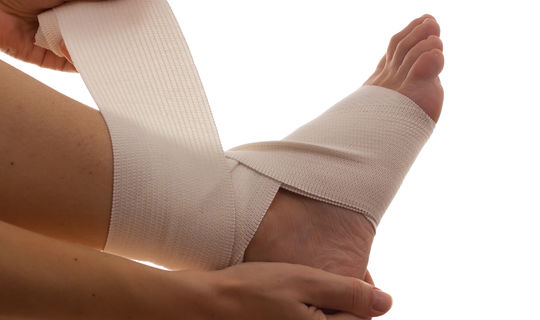 Wir sind ein 
VERBAND.
… aber kein solcher, 
sondern…
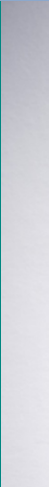 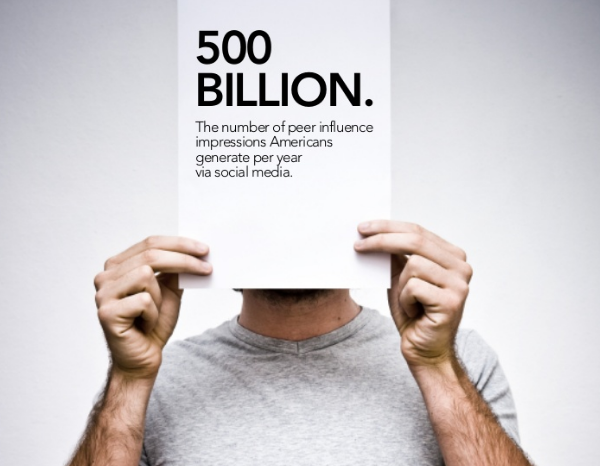 11.000
Mitgliedern 
in der Diözese Regensburg.
Ein
VERBAND mit:
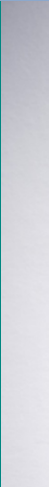 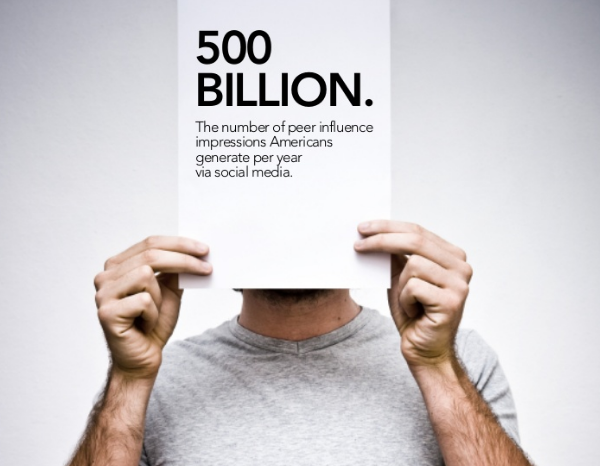 330
Ortsgruppen 
in der Diözese Regensburg.
Ein
VERBAND mit:
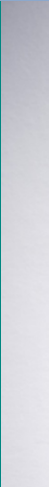 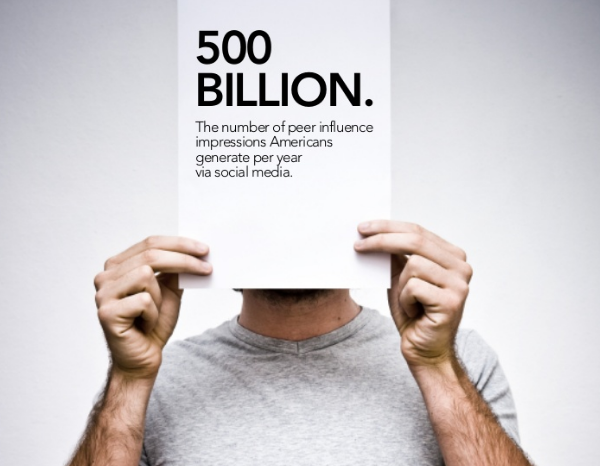 mehr ist als ein normaler Verein im Dorf.
Ein
VERBAND, der:
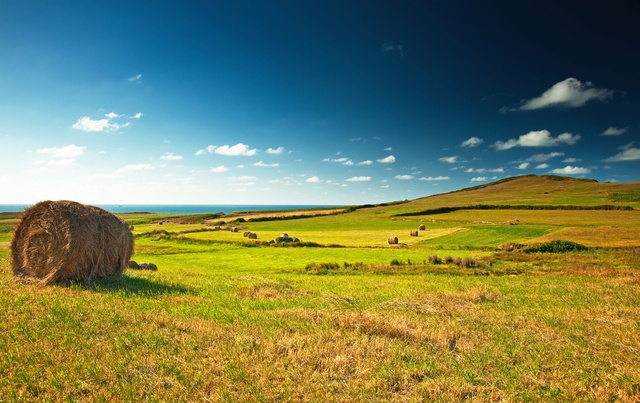 MEHR WEIL:

… KLJBler aus ganz Deutschland den gleichen Hintergrund haben, auf einer Wellenlänge schwimmen und die gleichen Dorfkindmomente teilen.
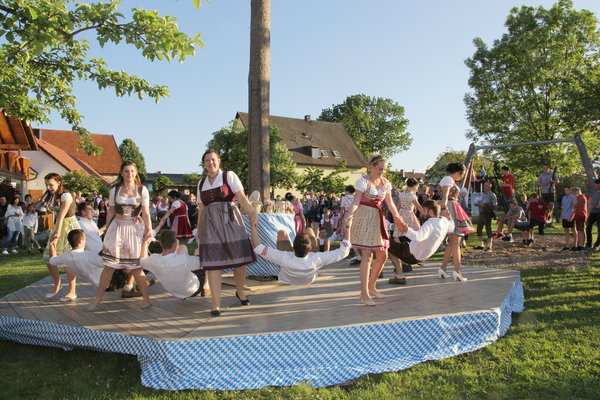 MEHR WEIL:

…es im Nachbardorf oft die nächste KLJB gibt, von der man lernen, sich mit ihr vernetzen und austauschen kann.
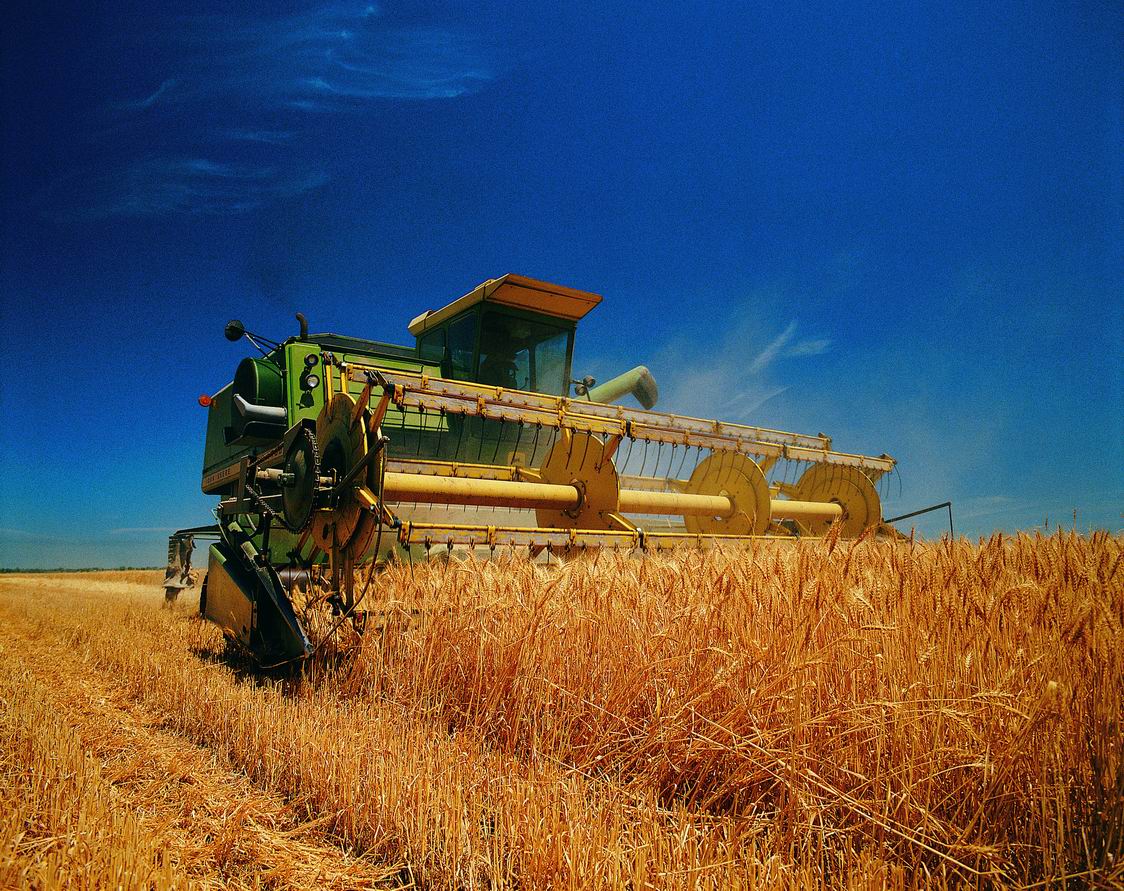 MEHR WEIL:

… die KLJB inhaltlich für jeden etwas bietet: Politisches, Kirchliches, Landwirtschaftliches, Ländliches, Nachhaltiges und noch viel mehr.
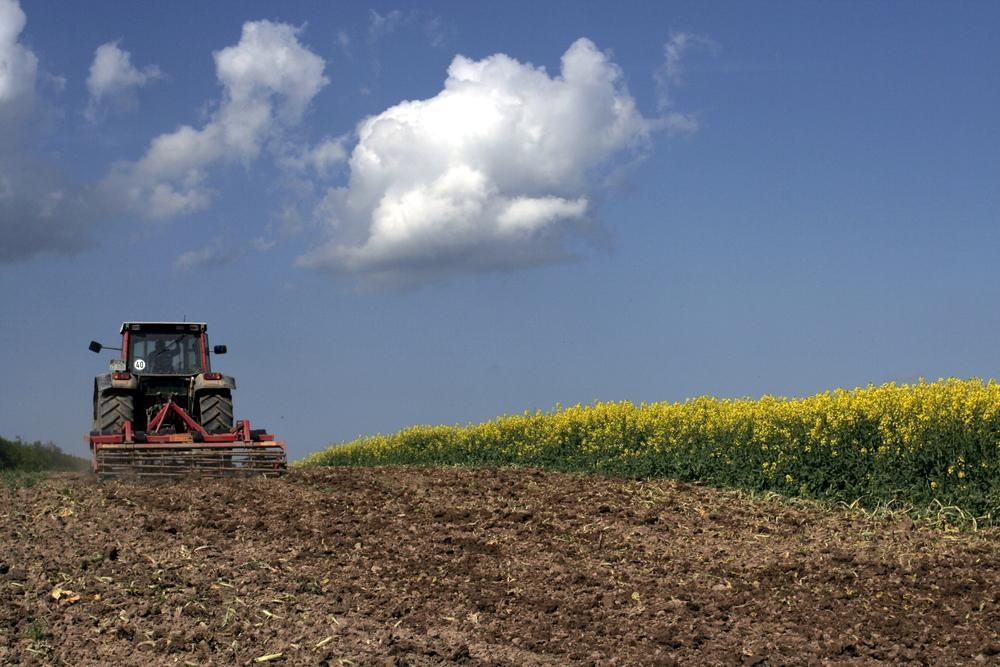 MEHR WEIL:

… jede Ortsgruppe durch Kreis- und Diözesanverband unterstützt wird: Sei es bei Versicherungen, Finanzproblemen, inhaltlichen Fragen, Gottesdienstvorlagen oder was auch immer euch beschäftigt.
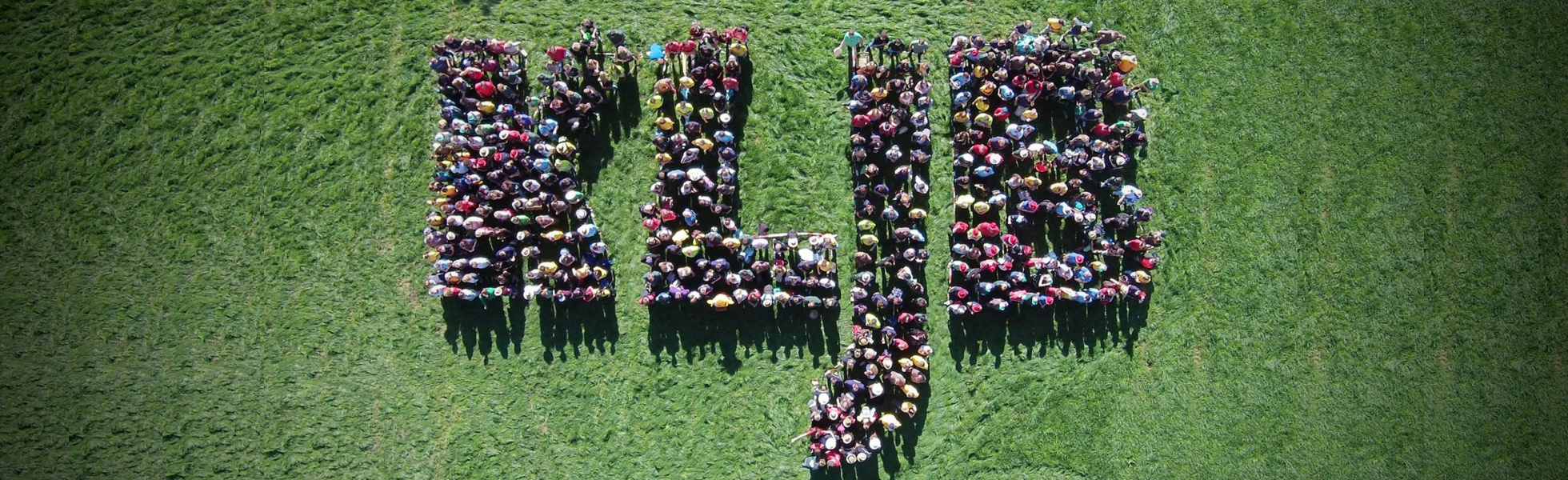 MEHR WEIL:

… weil wir 70.000 junge Erwachsene in Deutschland, 26.000 Jugendliche in Bayern und 11.000 Leute in Regensburg sind und uns aktiv in das gesellschaftliche Leben einbringen.
MIJARC Welt
MIJARC Europa
Ebenen
Bundesverband
Landesverband
Diözesanverband
Kreisverband
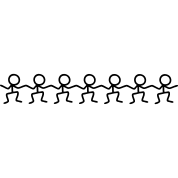 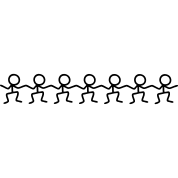 Arbeitsgemeinschaft
Ortsgruppe
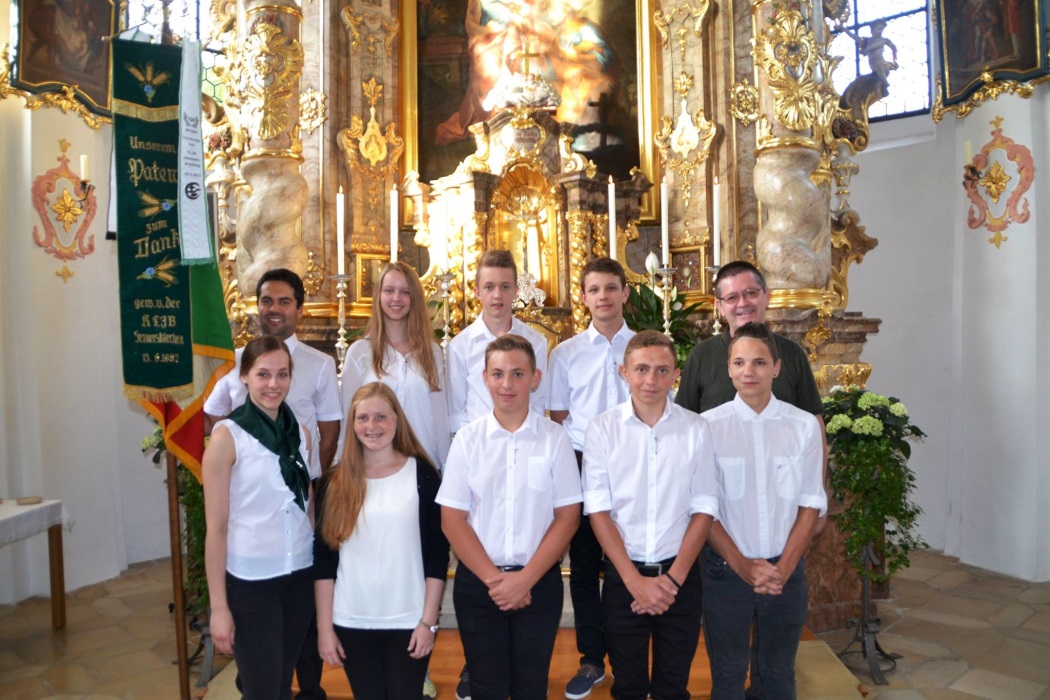 Ortsgruppe
… holt den Nachwuchs in den Verband.
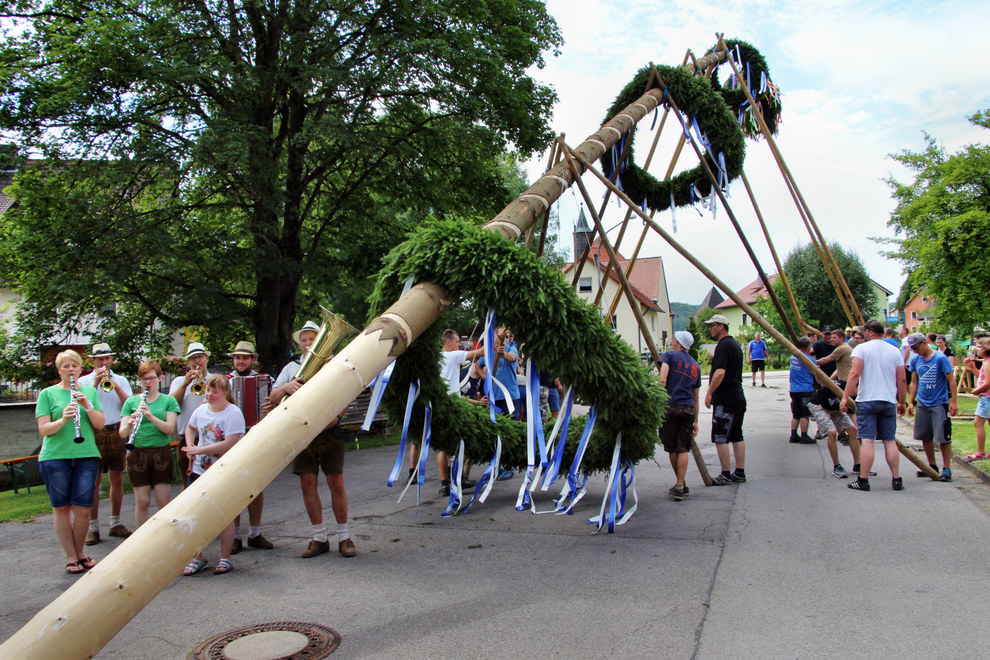 Ortsgruppe
… bereichert das kirchliche und gesellschaftliche Dorfleben.
ORTSGRUPPEN sind das Wichtigste am Verband:

Denn ohne EUCH kann er nicht existieren!
Ortsgruppe
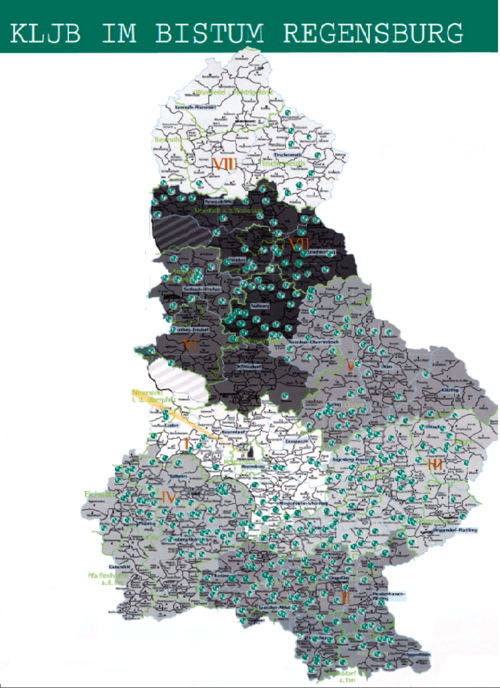 Ortsgruppe
MIJARC Welt
MIJARC Europa
Ebenen
Bundesverband
Landesverband
Diözesanverband
Kreisverband
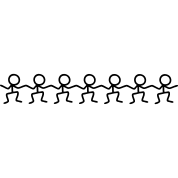 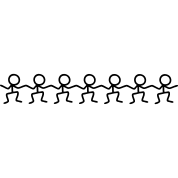 Arbeitsgemeinschaft
Ortsgruppe
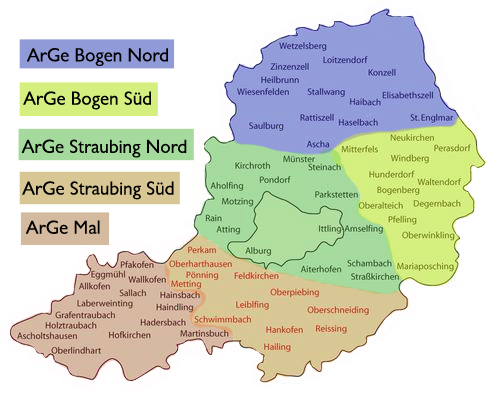 ARBEItsgemeinschaft
… vernetzt die Ortsgruppen in großen Kreisverbänden vor Ort.
MIJARC Welt
MIJARC Europa
Ebenen
Bundesverband
Landesverband
Diözesanverband
Kreisverband
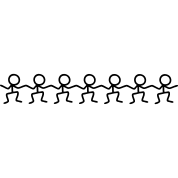 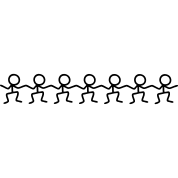 Arbeitsgemeinschaft
Ortsgruppe
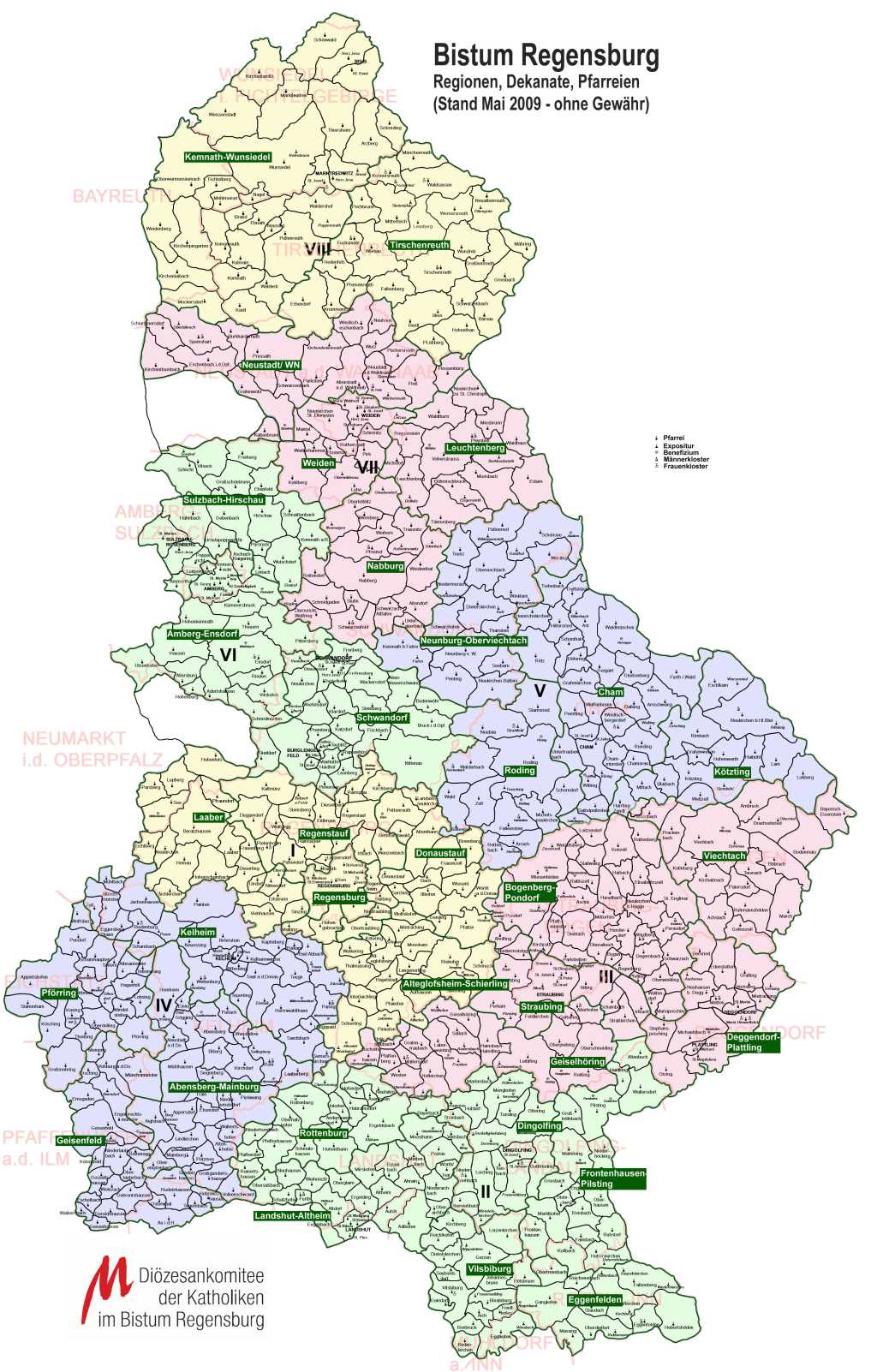 … vernetzt die Ortsgruppen innerhalb eines Landkreises.
KrEISverband
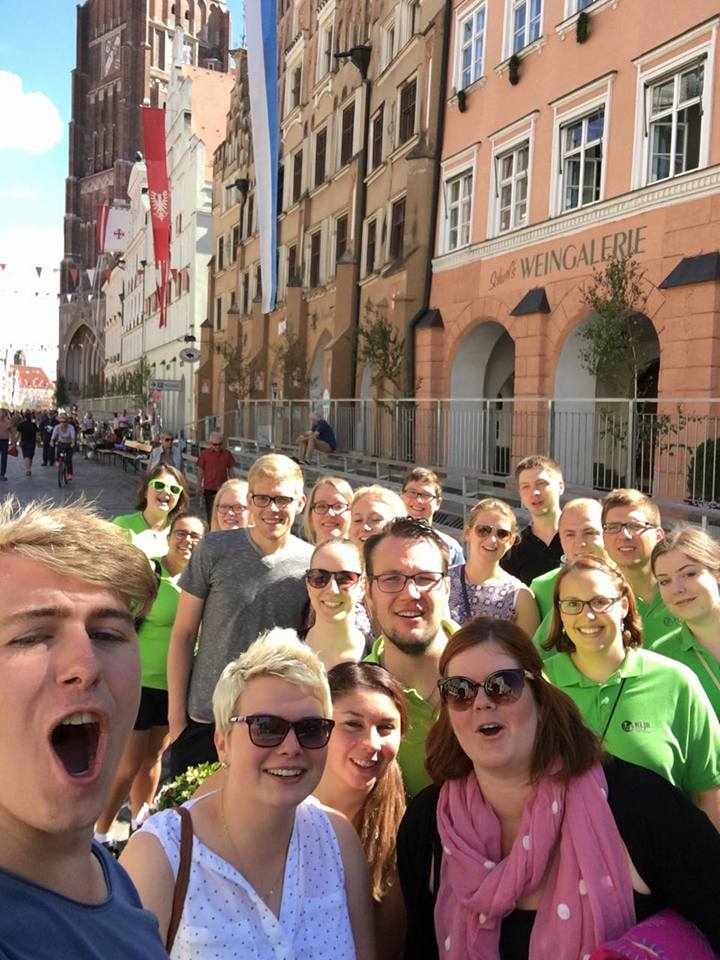 … vernetzt sich zum Austausch über den Kreis hinaus mit anderen Kreisen und der Diözese.
KrEISverband
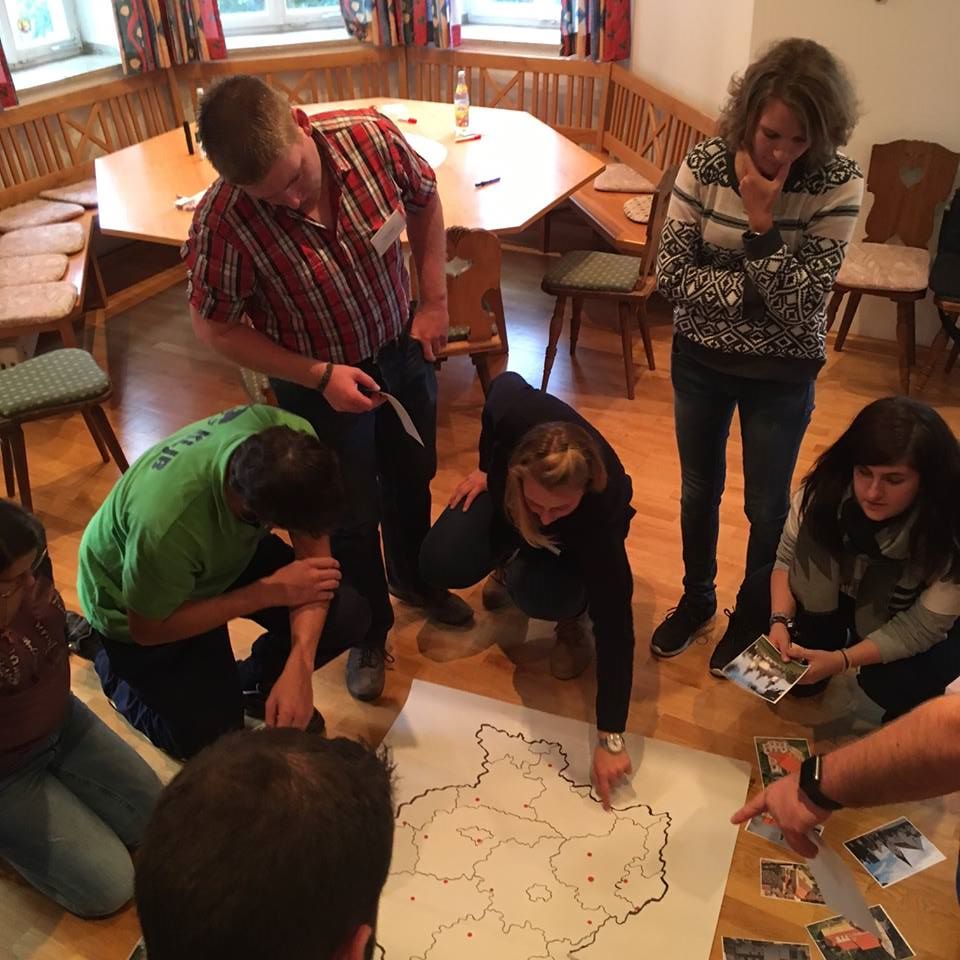 … vertritt die Interessen der Ortsgruppen auf den Versamm-lungen der Diözese.
KrEISverband
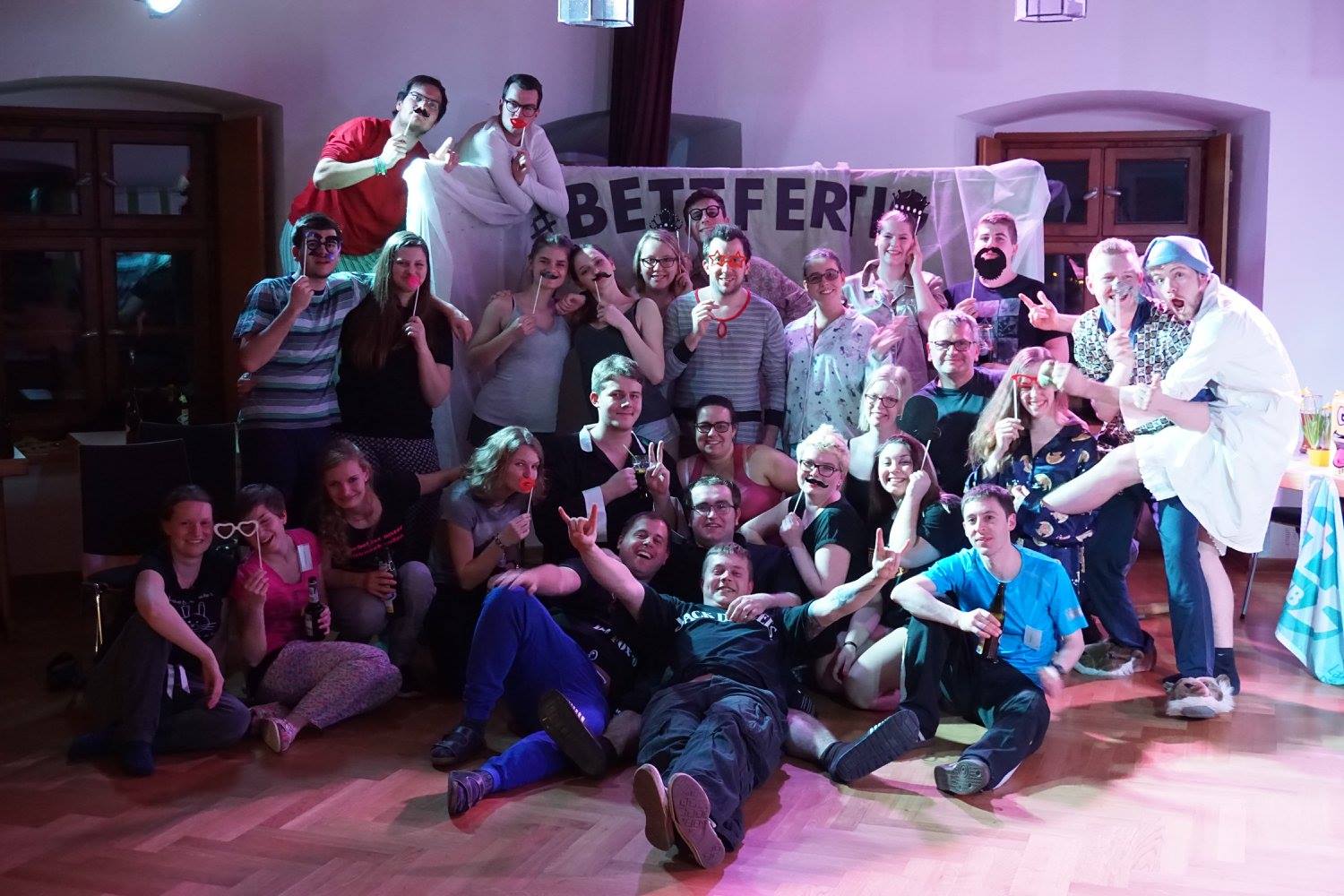 KrEISverband
…  feiert auch mal mit seinen neuen Kontakten.
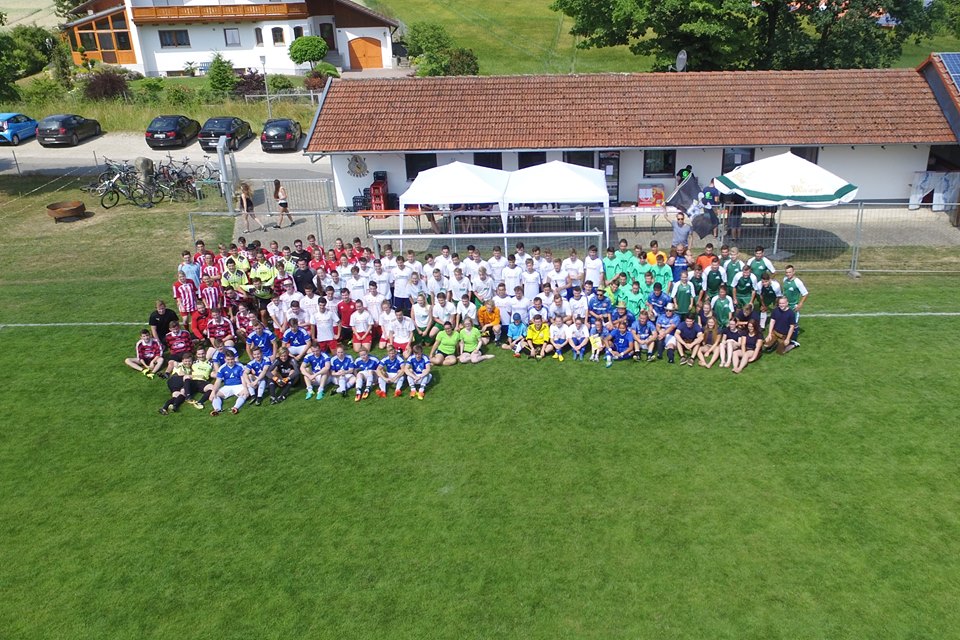 KrEISverband
…  veranstaltet Kreisaktionen für die Ortsgruppen
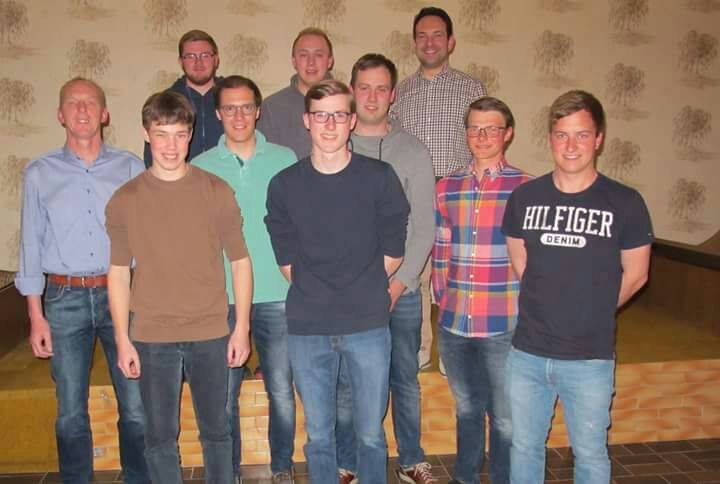 KrEISverband
…  berät seine Ortsgruppen in allen Belangen und gibt ihnen Hilfestellung.
MIJARC Welt
MIJARC Europa
Ebenen
Bundesverband
Landesverband
Diözesanverband
Kreisverband
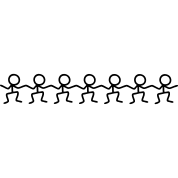 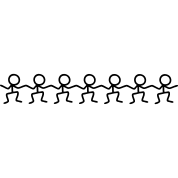 Arbeitsgemeinschaft
Ortsgruppe
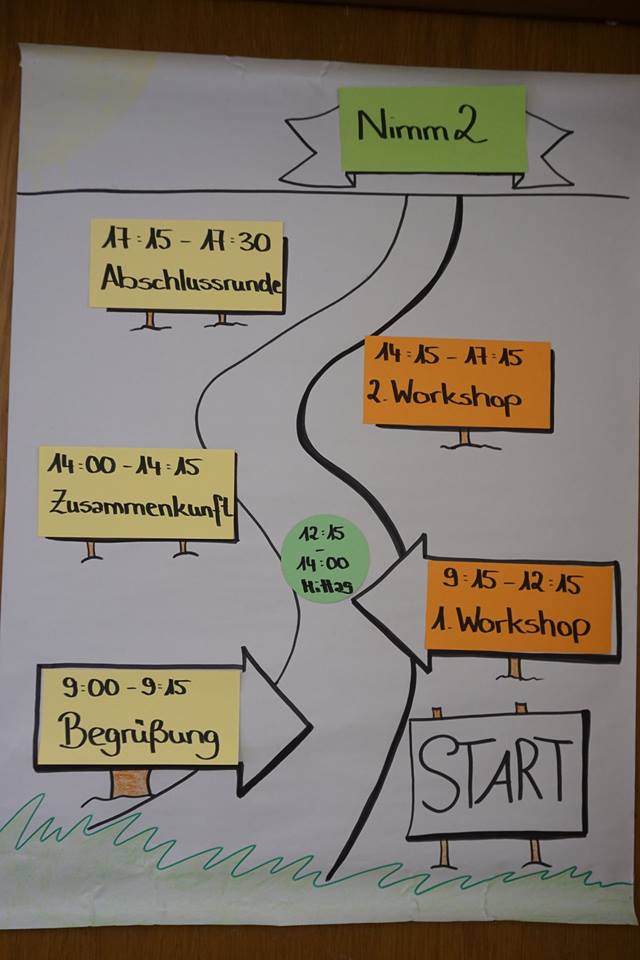 …  bietet Veranstaltungen und vor allem Fortbildungskurse für KLJBler an.
Diözesanverband
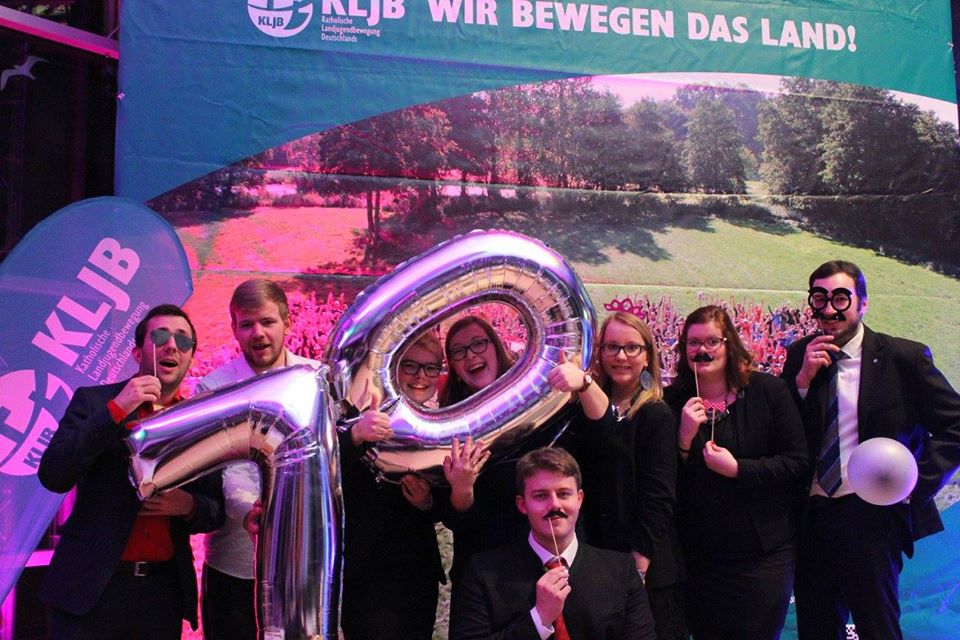 Diözesanverband
…  vertritt die Interessen von Orts- und Kreisebenen auf Landes- und Bundesebene.
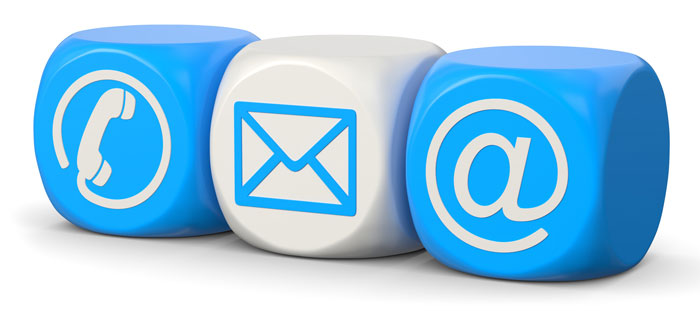 Diözesanverband
…  verleiht Gegenstände, berät Ortsgruppen und bietet Hilfestellung in allen Belangen.
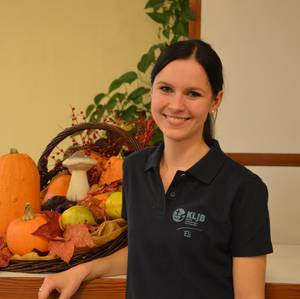 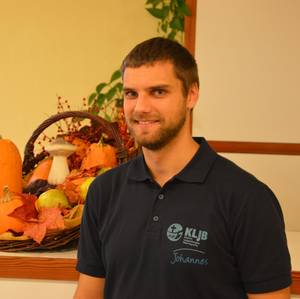 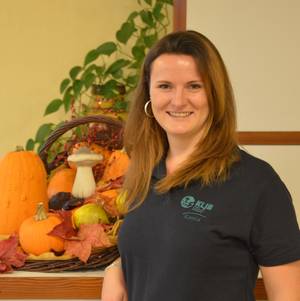 Johannes Theisinger
Geschäftsführer
Elisabeth Homeier
AVÖ-Referat
Karola Grimm
Bildung /
Internationales
Diözesanverband
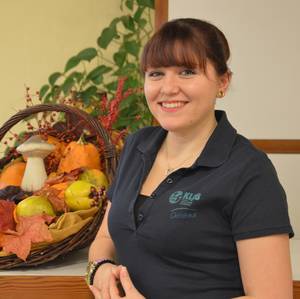 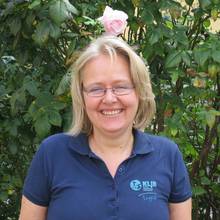 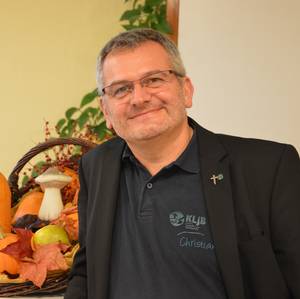 Ingrid Glatzl Sekretariat
Christina Dechant
Sekretariat
Christian Kalis
Seelsorger
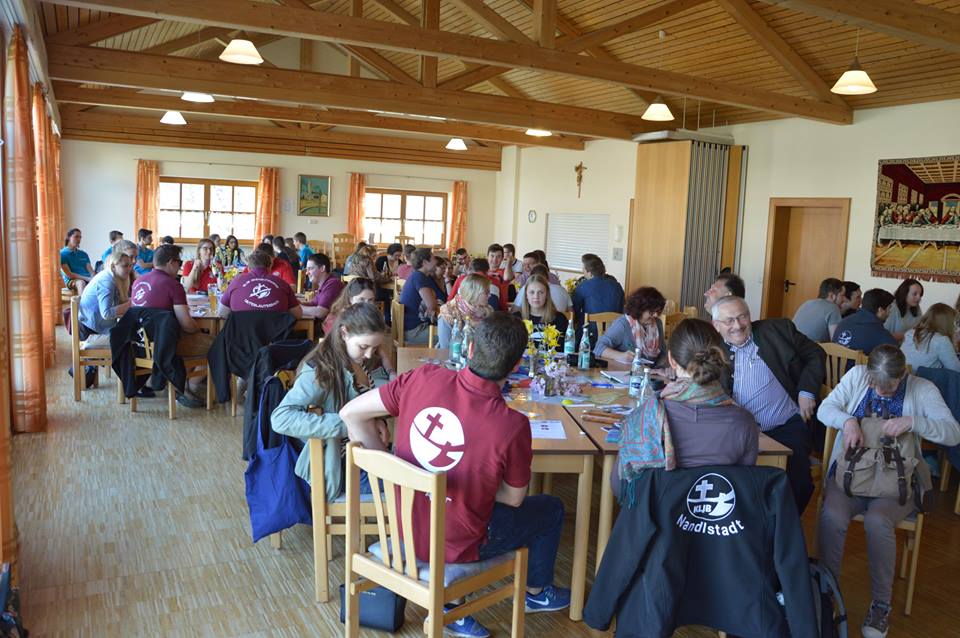 Diözesanverband
…  hält engen Kontakt zu den Kreisen.
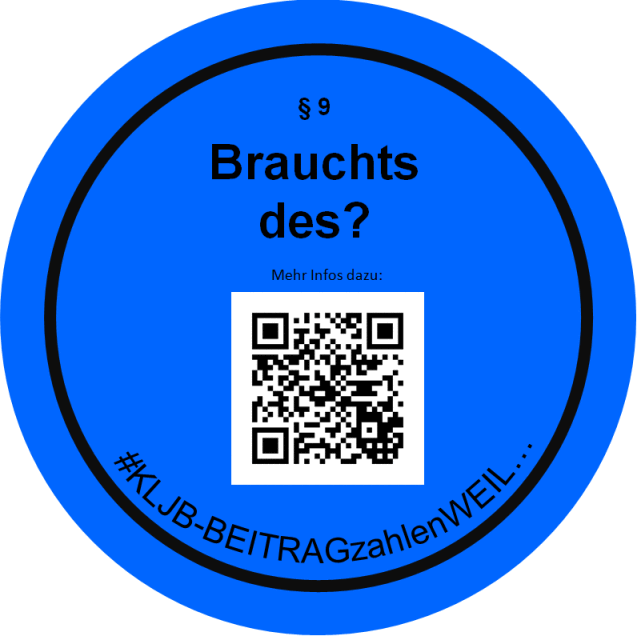 Diözesanverband
…  zieht den Beitrag ein und verwaltet ihn.
BRÖSL
	RAKI
		GuK
			STARK
Diözesanverband
…  hat Arbeitskreise zu den Kernthemen der KLJB, in denen man thematisch mitgestalten kann.
MIJARC Welt
MIJARC Europa
Ebenen
Bundesverband
Landesverband
Diözesanverband
Kreisverband
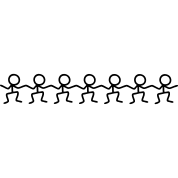 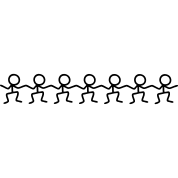 Arbeitsgemeinschaft
Ortsgruppe
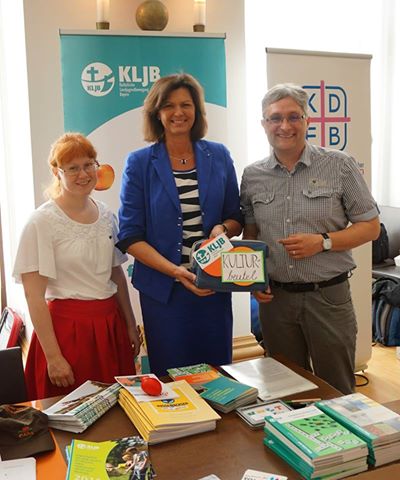 LANDESverband
…  vereint die 7 Diözesanverbände der KLJB und vertritt unsere Positionen im Landtag.
MIJARC Welt
MIJARC Europa
Ebenen
Bundesverband
Landesverband
Diözesanverband
Kreisverband
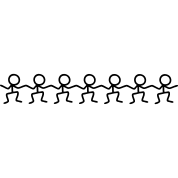 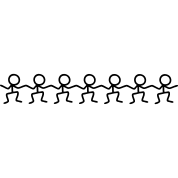 Arbeitsgemeinschaft
Ortsgruppe
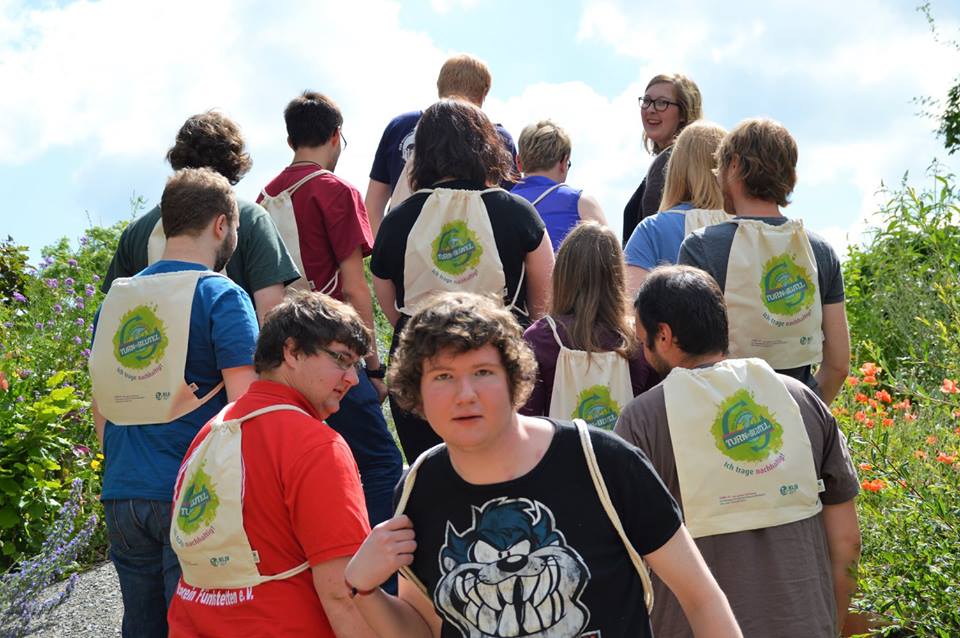 BundeSverband
…  vereint 21 KLJB-Diözesanverbände mit insgesamt 70.000 Mitgliedern, plant Großprojekte und vertritt unsere Positionen in ganz Deutschland.
MIJARC Welt
MIJARC Europa
Ebenen
Bundesverband
Landesverband
Diözesanverband
Kreisverband
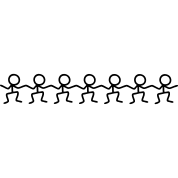 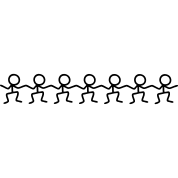 Arbeitsgemeinschaft
Ortsgruppe
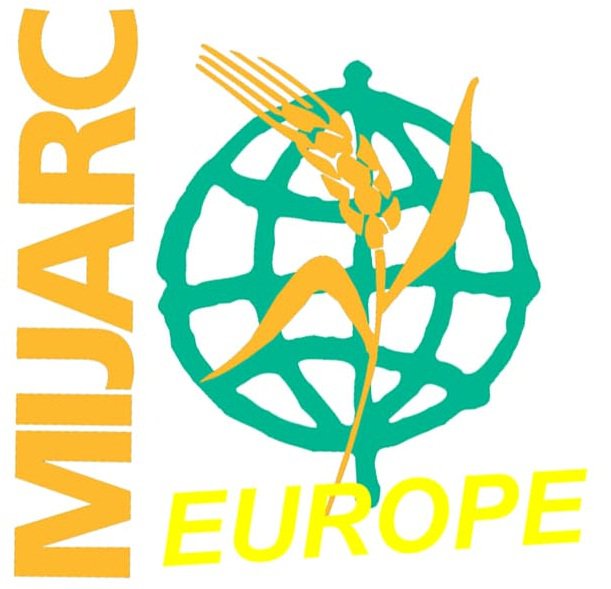 MIJARC
… internationale katholische Land- und Bauernjugendbewegung! 
13 Länder in Europa, über 50 Länder auf der Welt!
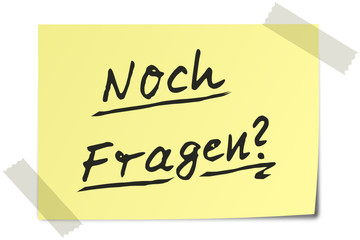